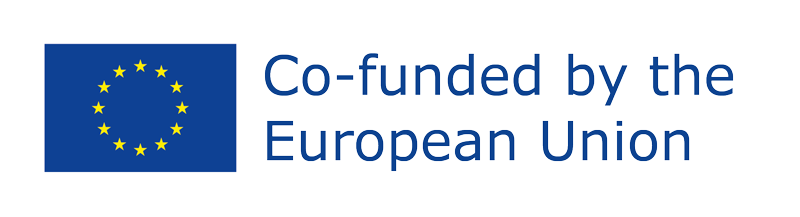 Masterclass Lessons Learned Repository Business Plan
This project result has been funded with support from the European Commission. This communication reflects the views only of the author, and the Commission cannot be held responsible for any use which may be made of the information contained therein. Submission Number: 2021-1-ES02-KA220-YOU-000028609
Summary
Introduction
Characteristics
Executive Summary and Company Description
Products and Services and Market Analysis
Management team
Financial Plan
Operational Plan 
Conclusion
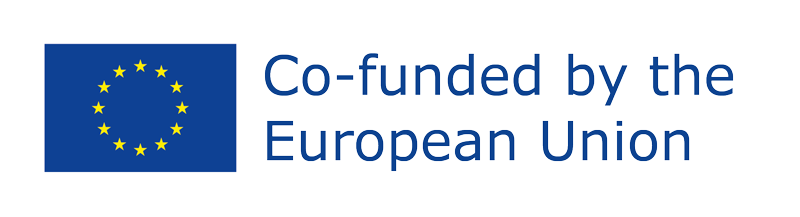 Introduction
Business Plan
- A business plan is a document that defines in detail a company's objectives and how it plans to achieve its goals. A business plan lays out a written road map for the firm from marketing, financial and operational standpoints for the next three to five years. Both startups and established companies use business plans. -  The business plan admits the entrepreneur to the investment process. Without a plan furnished in advance, many investor groups won’t even grant an interview. Only a well-conceived and well-packaged plan can win the necessary investment and support for your idea. -  It must describe the company or proposed project accurately and attractively. Even though its subject is a moving target, the plan must detail the company’s or the project’s present status, current needs, and expected future. You must present and justify ongoing and changing resource requirements, marketing decisions, financial projections, production demands, and personnel needs in logical and convincing fashion.
Characteristics of Business Plan
Traditional business plan (we will examine it further)

Traditional plans are lengthy documents, sometimes as long as 30 or 40 pages. 

A traditional business plan acts as a blueprint of a new business, detailing its progress from the time it launches to several years in the future when the startup is an established business. 

The following areas are covered in a traditional business plan:
 Executive summary
 Company description
 Products and services
 Market analysis
 Management team
 Financial plan
 Operational plan
Simple business plan

Business model expert Ash Maurya has developed a simple type of business plan called a lean canvas. The model, which was developed in 2010, is still one of the most popular types of business plans emulated today.

A lean canvas comprises nine sections, with each part of the plan containing high-value information and metrics to attract investors:

 Problem
 Solution
 Key metrics
 Unique proposition
 Unfair advantage
 Channels
 Customer targets
 Cost structures
 Revenue streams
Executive summary 
The executive summary is the most important section of your business plan, because it needs to draw your readers into your plan and entice them to continue reading. If your executive summary doesn’t capture the reader’s attention, they won’t read further, and their interest in your business won’t be piqued.
Even though the executive summary is the first section in your business plan, you should write it last. When you are ready to write this section, we recommend that you summarize the problem (or market need) you aim to solve, your solution for consumers, an overview of the founders and/or owners, and key financial details. The key with this section is to be brief yet engaging.

2.  Company description 
This section is an overview of your entire business. Make sure you include basic information, such as when your company was founded, the type of business entity it is – limited liability company (LLC), sole proprietorship, partnership, C corporation or S corporation – and the state in which it is registered. Provide a summary of your company’s history to give the readers a solid understanding of its foundation. Learn more about articles of incorporation, and what you need to know to start a business.
3. Products and services Describe the products and/or services your business provides. Focus on your customers’ perspective – and needs – by demonstrating the problem you are trying to solve. The goal with this section is to prove that your business fills a bona fide market need and will remain viable for the foreseeable future.4. Market analysis -  Clearly define who your target audience is, where you will find customers, how you will reach them and, most importantly, how you will deliver your product or service to them. Provide a deep analysis of your ideal customer and how your business provides a solution for them. -  Include your competitors and illustrate how your business is uniquely different from the established companies in the industry or market. -  Write a marketing plan based on the context of your business. A SWOT analysis is a common tool entrepreneurs use to bring all collected data together in a market analysis. “SWOT” stands for “strengths, weaknesses, opportunities and threats.” Strengths and weaknesses analyze the advantages and disadvantages unique to your company, while opportunities and threats analyze the current market risks and rewards.
5. Management team 
Before anyone invests in your business, they want a complete understanding of the potential investment. This section should illustrate how your business is organized. It should list key members of the management team, the founders/owners, board members, advisors, etc.
As you list each individual, provide a summary of their experience and their role within your company. Treat this section as a series of mini resumes and consider appending full-length resumes to your business plan.
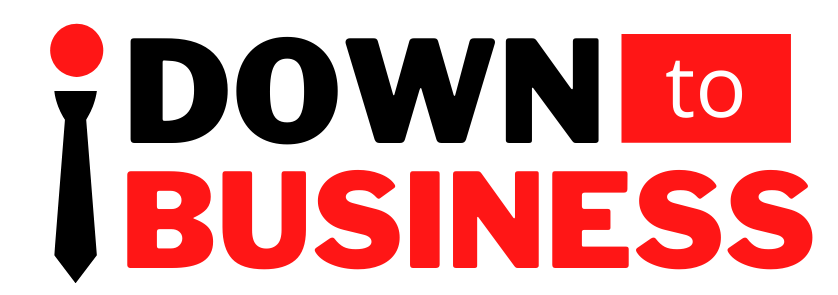 6. Financial Plan
The financial plan should include a detailed overview of your finances. At the very least, you should include cash flow statements, and profit and loss projections, over the next three to five years. You can also include historical financial data from the past few years, your sales forecast and balance sheet. 
Consider these items to include:
Income statement: Investors want detailed information to confirm the viability of your business idea. Expect to provide an income statement for the business plan that includes a complete snapshot of your business. The income statement will list revenue, expenses and profits. Income statements are generated monthly for startups and quarterly for established businesses.
Cash flow projection: In this section, you estimate the expected amount of money coming in and going out of your business. There are two benefits to including a cash flow projection. The first is that this forecast demonstrates whether your business is a high or low-risk venture. The second benefit of doing a cash flow projection is that it shows you whether you would benefit most from short-term or long-term financing.
Analysis of break-even point: The break-even point is the point at which your company’s sales totals cover all of its expenses. Investors want to see your revenue requirements to assess whether your business is capable of reaching the financial milestones you’ve laid out in your business plan.
Make sure this section is precise and accurate. It’s often best to create this section with a professional accountant. If you’re seeking outside funding for your business, highlight why you’re seeking financing, how you will use that money, and when investors can expect a return on investment.
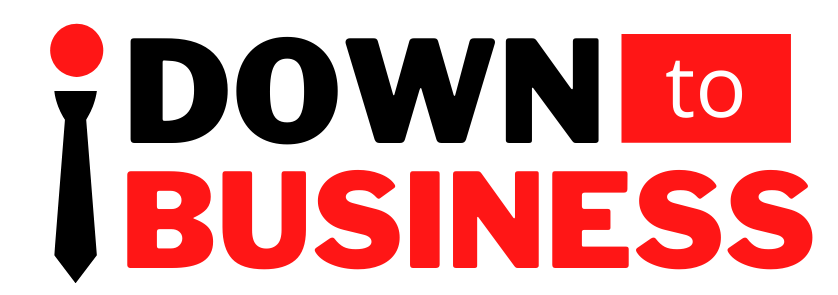 8. Operational Plan
The operational plan section details the physical needs of your business. This section discusses the location of the business, required equipment or critical facilities needed to make your products, inventory needs, including information about suppliers. For manufacturing companies, all processing details are spelled out in the operational plan section.
For startups, you want to divide the operational plan into two distinct phases: the developmental plan and the production plan. 
Developmental plan: The developmental plan details each step in the process of bringing your product or service to market. You want to outline the risks and the protocols you’re taking to demonstrate to investors that you’ve examined all potential liabilities and that your business is well positioned for success. For instance, if workers (or your products) are exposed to toxic materials during the production process, in your developmental plan, you want to list the safety measures you will follow to minimize the risk of illness and injury to workers and consumers and how you plan to minimize any potential culpability to your business.
Production plan: The production plan includes the day-to-day operation information, such as your business hours, the work site(s), company assets, equipment pieces, raw materials and any special requirements.
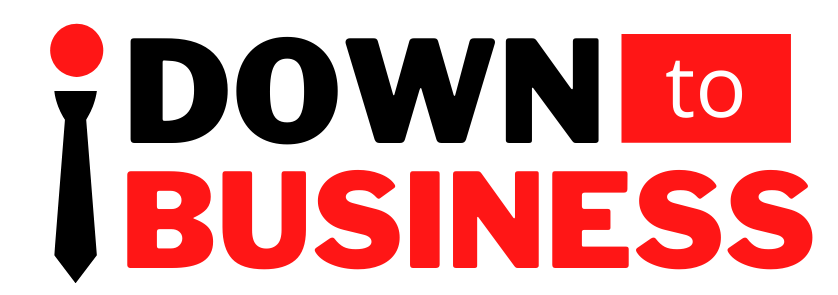 Conclusion
Business plans are important for businesses of all sizes so that you can define where your business is and where you want it to go. Growing your business requires a vision and giving yourself a roadmap in the form of a business plan will set you up for success.
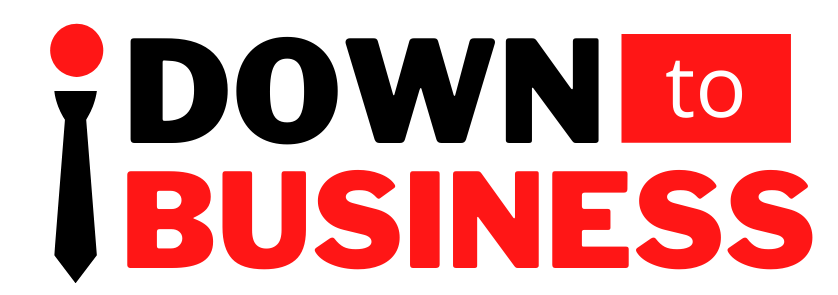 Thank you!!!
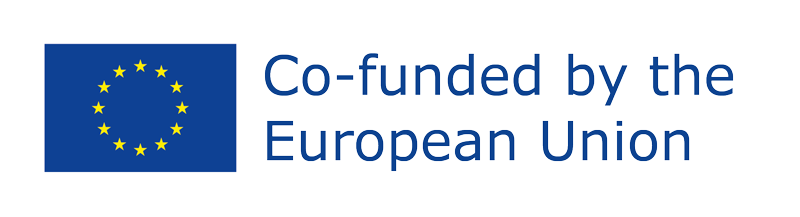